Jacobian Iterative Method -  Force/Torque Propagation (Method No. 3)
Instructor: Jacob Rosen 
Advanced Robotic -  Department of Mechanical & Aerospace Engineering - UCLA
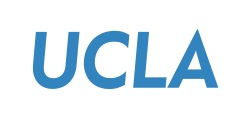 Jacobian Matrix - Derivation Methods
Explicit Method
Iterative Methods 
Recursive Equations
Differentiation the 
Forward Kinematics Eqs. 
(Method 1)
Velocity
Propagation – 
Base to EE 
(Method 2)
Force/Torque
Propagation – 
EE to Base
(Method 3)
Jacobian Matrix
Instructor: Jacob Rosen 
Advanced Robotic -  Department of Mechanical & Aerospace Engineering - UCLA
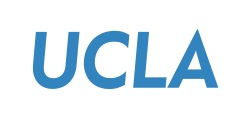 Statics - Forces & Torques
Problem
Given: Typically the robot’s end effector is applying forces and torques on an object in the environment or carrying an object (gravitational load).
Compute: The joint torques which must be acting to keep the system in static equilibrium.

Solution
Jacobian - Mapping from the joint force/torques -     to forces/torque in the Cartesian space applied on the end effector) -      . 

Free Body Diagram - The chain like nature of a manipulator leads to decompose the chain into individual links and calculate how forces and moments propagate from one link to the next.
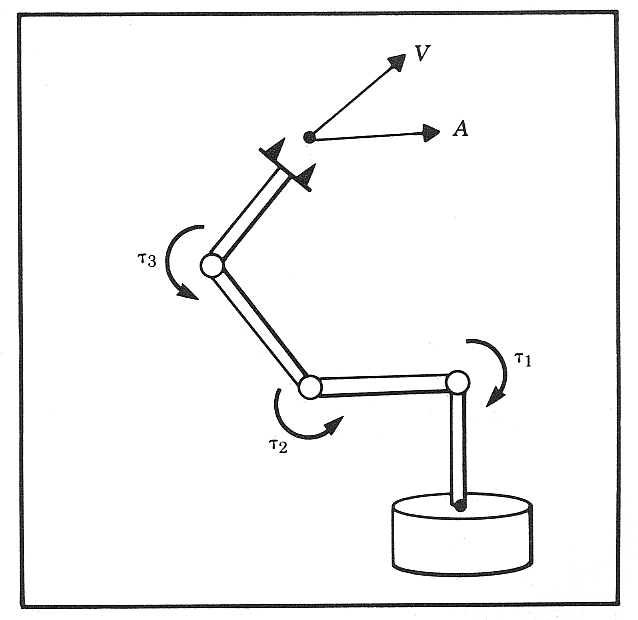 Instructor: Jacob Rosen 
Advanced Robotic -  Department of Mechanical & Aerospace Engineering - UCLA
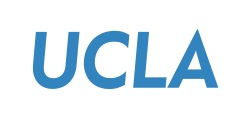 Static Analysis Protocol - Free Body Diagram 1/
Step 1 
Lock all the joints - Converting the manipulator (mechanism) to a structure

Step 2 
Consider each link in the structure as a free body and write the force / moment equilibrium equations

(3 Eqs.)
(3 Eqs.) 

Step 3 
Solve the equations - 6 Eq. for each link.
Apply backward solution starting from the last link (end effector) and end up at the first link (base)
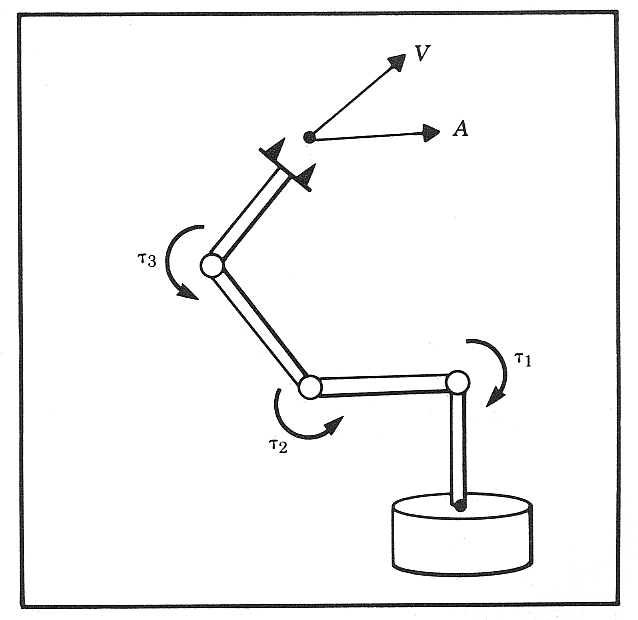 Instructor: Jacob Rosen 
Advanced Robotic -  Department of Mechanical & Aerospace Engineering - UCLA
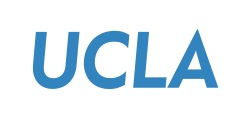 Static Analysis Protocol - Free Body Diagram 2/
Special Symbols are defined for the force and torque exerted by the neighbor link

	-  Force exerted on link  i  by link i-1
 	-  Torque exerted on link  i  by link i-1







For easy solution superscript index (A) should the same as the subscript (B)
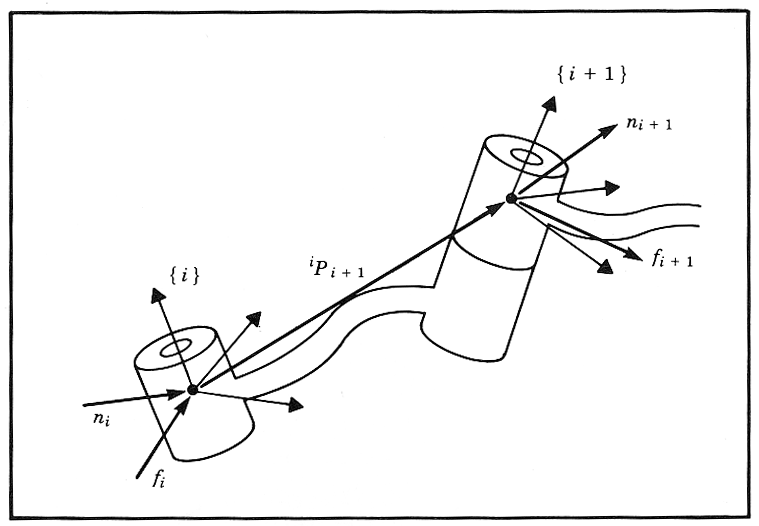 Force f or torque n
Reference coordinate system {B}
Exerted on link A by link A-1
Instructor: Jacob Rosen 
Advanced Robotic -  Department of Mechanical & Aerospace Engineering - UCLA
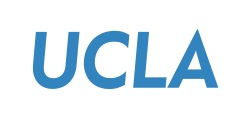 Static Analysis Protocol - Free Body Diagram 3/
For serial manipulator in static equilibrium (joints locked), the sum the forces and torques acting on link   i   in the link frame {i} are equal to zero.
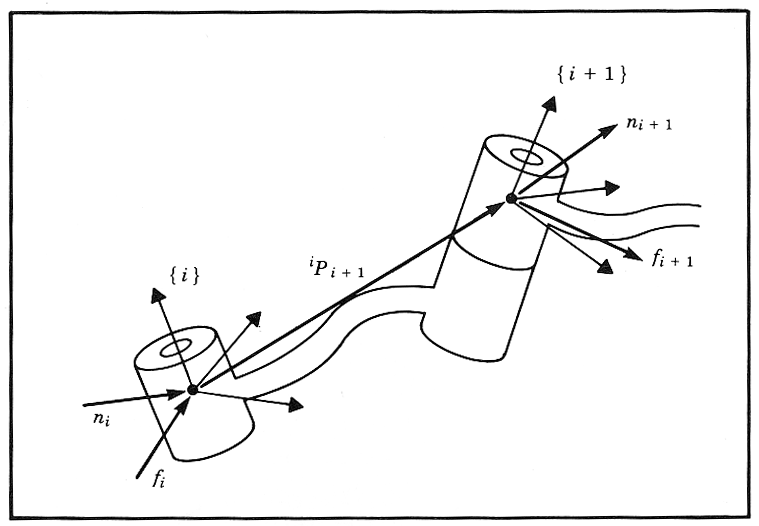 Instructor: Jacob Rosen 
Advanced Robotic -  Department of Mechanical & Aerospace Engineering - UCLA
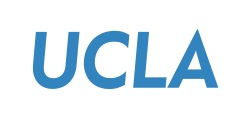 Static Analysis Protocol - Free Body Diagram 3/
For serial manipulator in static equilibrium (joints locked), the sum the forces and torques acting on link   i   in the link frame {i} are equal to zero.
Instructor: Jacob Rosen 
Advanced Robotic -  Department of Mechanical & Aerospace Engineering - UCLA
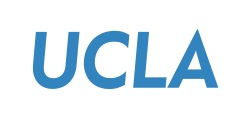 Static Analysis Protocol - Free Body Diagram 4/
Procedural Note: The solution starts at the end effector and ends at the base

Re-writing these equations in order such that the known forces (or torques) are on the right-hand side and the unknown forces (or torques) are on the left, we find
Instructor: Jacob Rosen 
Advanced Robotic -  Department of Mechanical & Aerospace Engineering - UCLA
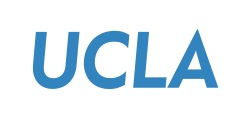 Static Analysis Protocol - Free Body Diagram 5/
Changing the reference frame such that each force (and torque) is expressed upon their link’s frame, we find the static force (and torque) propagation from link i+1   to link i








These equations provide the static force (and torque) propagation from link to link.  They allow us to start with the force and torque applied at the end effector, and calculate the force and torque at each joint all the way back to the robot base frame.
Instructor: Jacob Rosen 
Advanced Robotic -  Department of Mechanical & Aerospace Engineering - UCLA
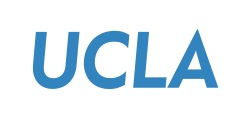 Static Analysis Protocol - Free Body Diagram 6/
Question: What torques are needed at the joints in order to balance the reaction moments acting on the link (Revolute Joint).
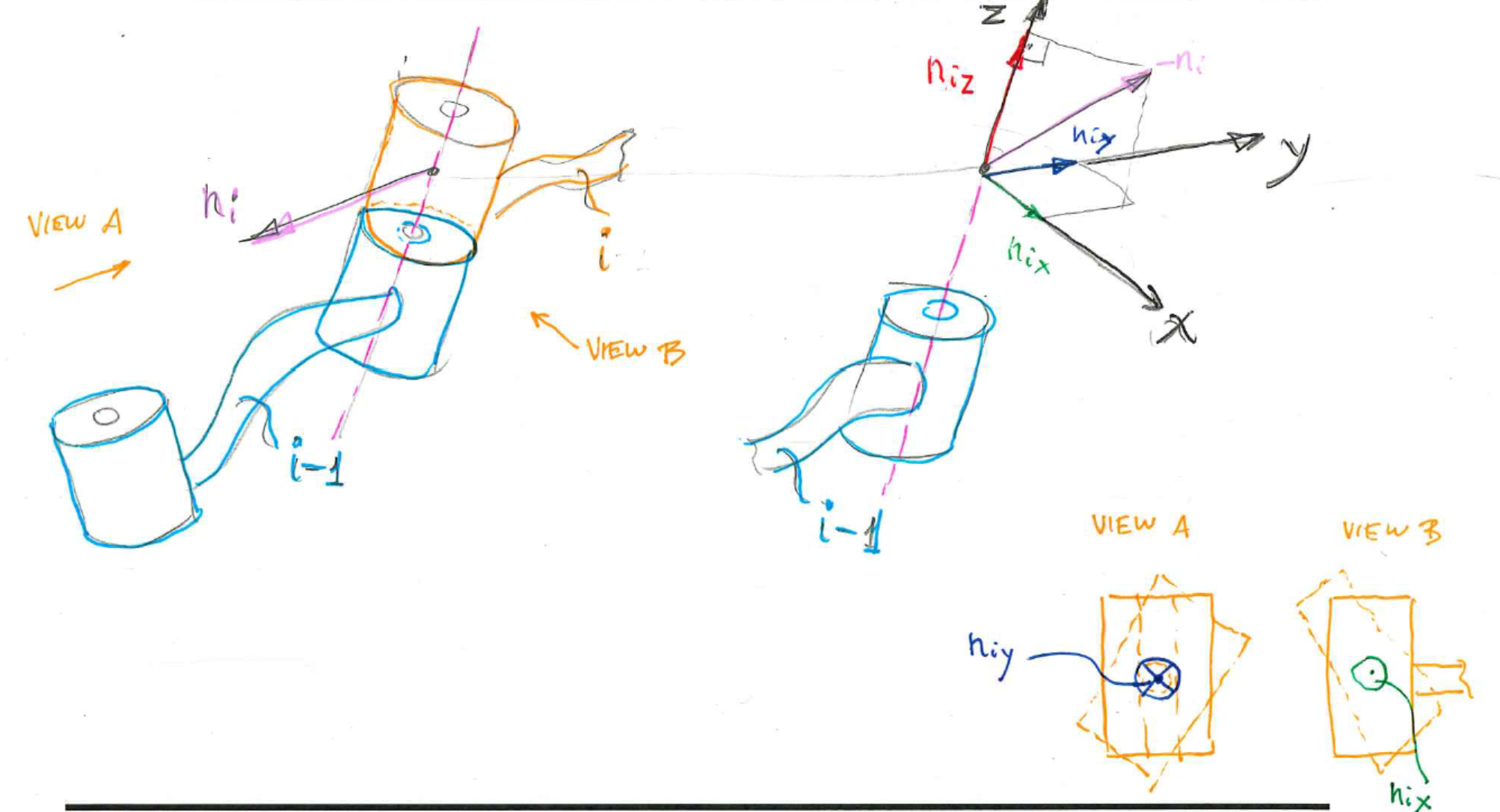 Instructor: Jacob Rosen 
Advanced Robotic -  Department of Mechanical & Aerospace Engineering - UCLA
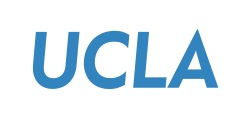 Static Analysis Protocol - Free Body Diagram 7/
Question: What forces are needed at the joints in order to balance the reaction forces acting on the link (Prismatic Joint).
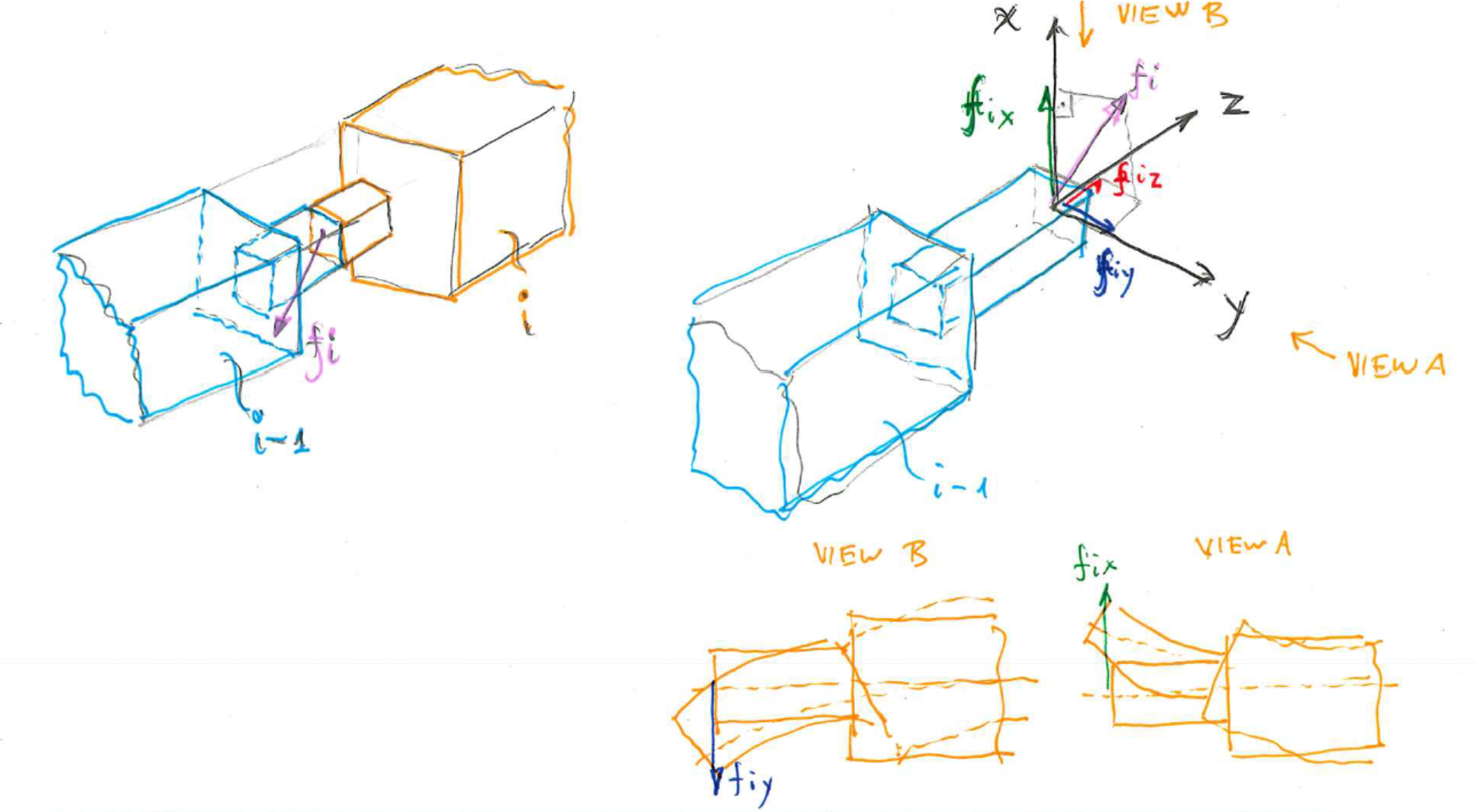 Instructor: Jacob Rosen 
Advanced Robotic -  Department of Mechanical & Aerospace Engineering - UCLA
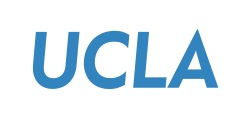 Static Analysis Protocol - Free Body Diagram 8/
Answer: All the components of the force and moment vectors are resisted by the structure of mechanism itself, except for the torque about the joint axis (revolute joint) or the force along the joint (prismatic joint). 

Therefore, to find the joint the torque or force required to maintain the static equilibrium, the dot product of the joint axis vector with the moment vector or force vector acting on the link is computed



Revolute Joint



Prismatic Joint
Instructor: Jacob Rosen 
Advanced Robotic -  Department of Mechanical & Aerospace Engineering - UCLA
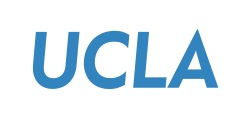 Example - 2R Robot - Static Analysis
Problem 

Given: 
 
- 2R Robot
-  A Force vector          is applied by the 
   end effector
- A torque vector 

Compute: 

The required joint torque as a function of
 the robot configuration and the applied
 force
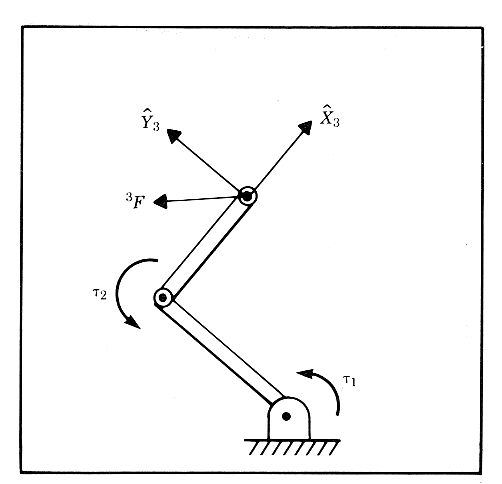 Instructor: Jacob Rosen 
Advanced Robotic -  Department of Mechanical & Aerospace Engineering - UCLA
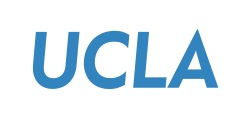 Example - 2R Robot - Static Analysis
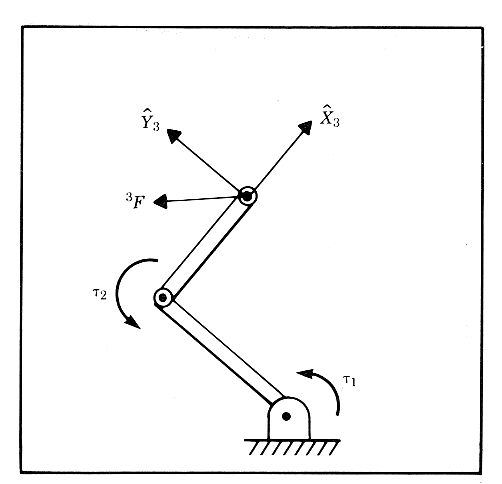 Instructor: Jacob Rosen 
Advanced Robotic -  Department of Mechanical & Aerospace Engineering - UCLA
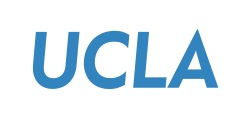 Example - 2R Robot - Static Analysis
Solution

Lock the revolute joints

Apply the static equilibrium equations starting from the end effector and going toward the base
Instructor: Jacob Rosen 
Advanced Robotic -  Department of Mechanical & Aerospace Engineering - UCLA
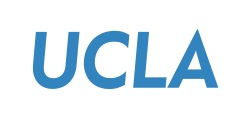 Example - 2R Robot - Static Analysis
For i=2
Instructor: Jacob Rosen 
Advanced Robotic -  Department of Mechanical & Aerospace Engineering - UCLA
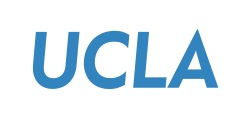 Example - 2R Robot - Static Analysis
For i=1
Instructor: Jacob Rosen 
Advanced Robotic -  Department of Mechanical & Aerospace Engineering - UCLA
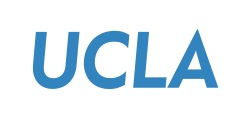 Example - 2R Robot - Static Analysis
Instructor: Jacob Rosen 
Advanced Robotic -  Department of Mechanical & Aerospace Engineering - UCLA
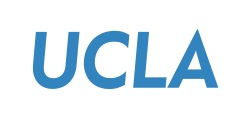 Example - 2R Robot - Static Analysis
Re-writing the equations in a matrix form
Instructor: Jacob Rosen 
Advanced Robotic -  Department of Mechanical & Aerospace Engineering - UCLA
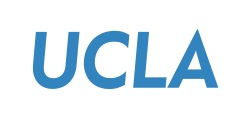 Jacobian Methods of Derivation & the Corresponding Reference Frame   – Summary
Instructor: Jacob Rosen 
Advanced Robotic -  Department of Mechanical & Aerospace Engineering - UCLA
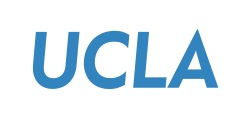